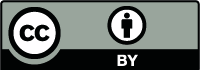 An investigation of ice crystal sizes and shapes in deep convective clouds using radiance and polarization measurements in conjunction with model simulations
Bastiaan van Diedenhoven 
(Columbia University, NASA GISS)
Ann Fridlind, Andrew Ackerman & Brian Cairns (NASA GISS)
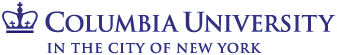 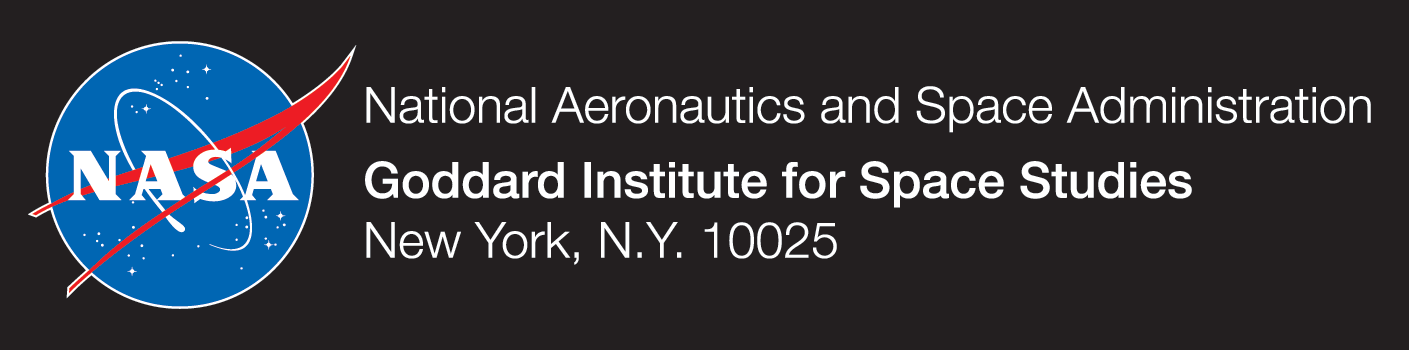 6/4/11
Mourning Glory 
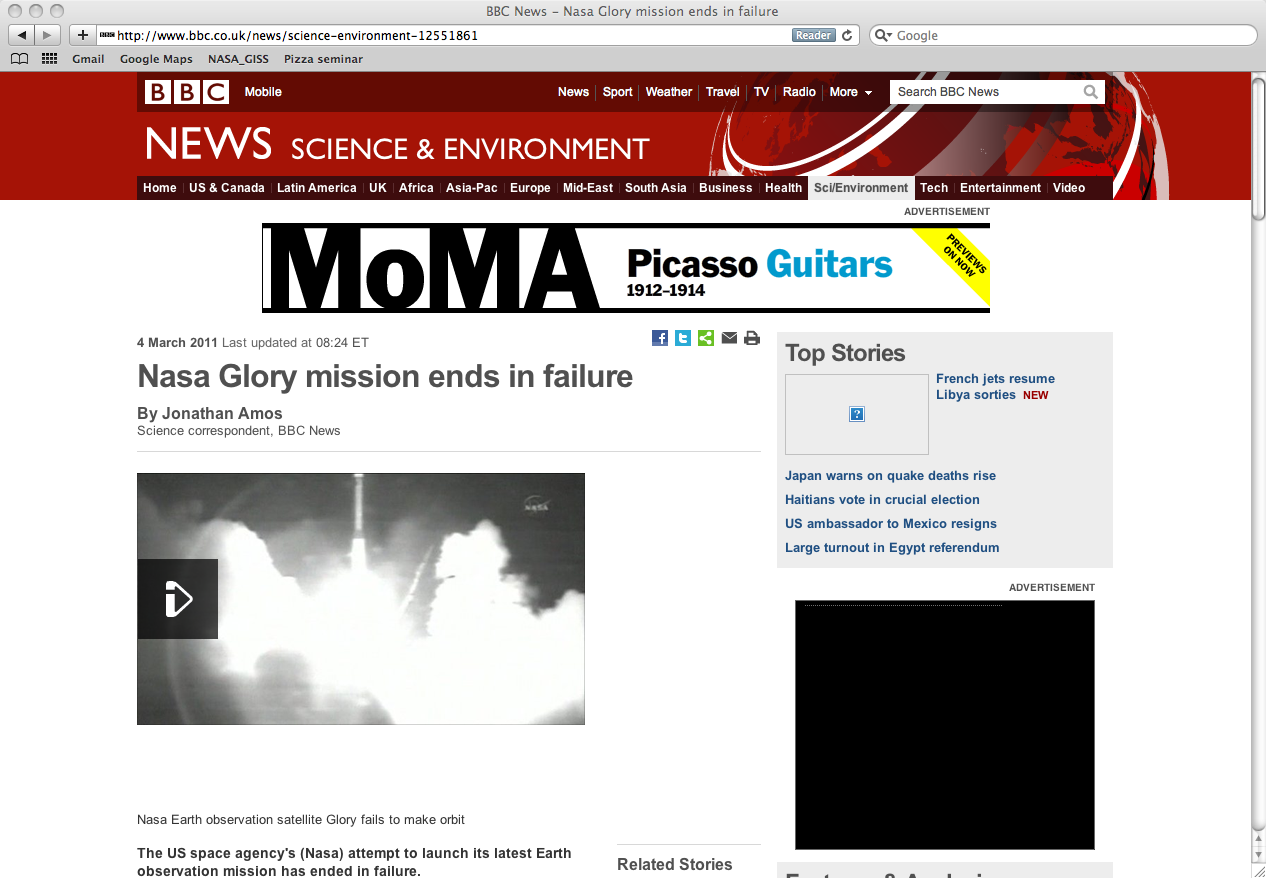 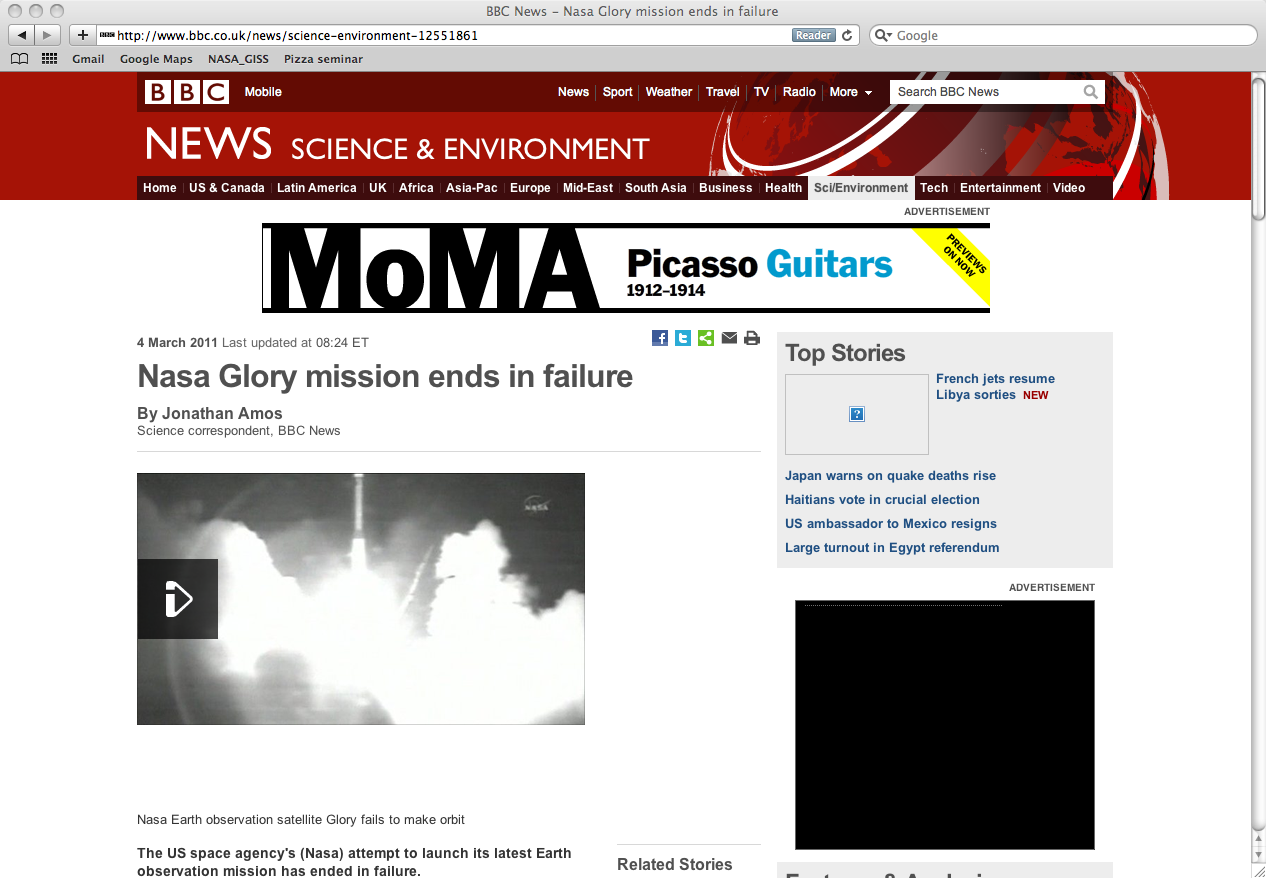 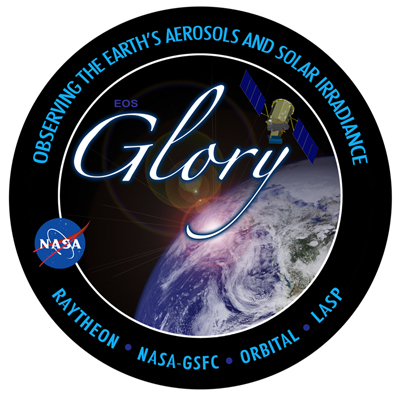 6/4/11
CRYSTAL-FACE campaign, Florida 2002
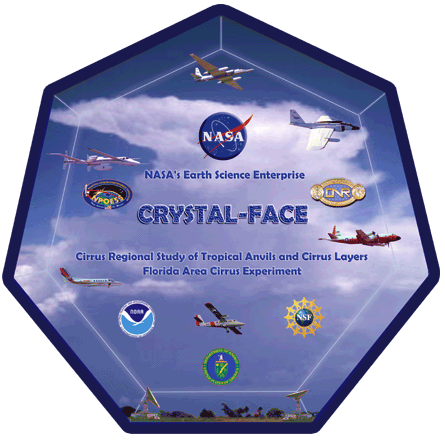 What are sizes and shapes of ice crystals produced by deep convection?
How do ice crystal vary with location and time?
How are ice crystals affected by aerosols?
MODIS airborne simulator (MAS), 
 CRS/EPOD Radars, 
 Research Scanning Polarimeter (RSP), 
 NAST-I (brightness temperature)
6/4/11
Aircraft flight tracks: 29 July 2002
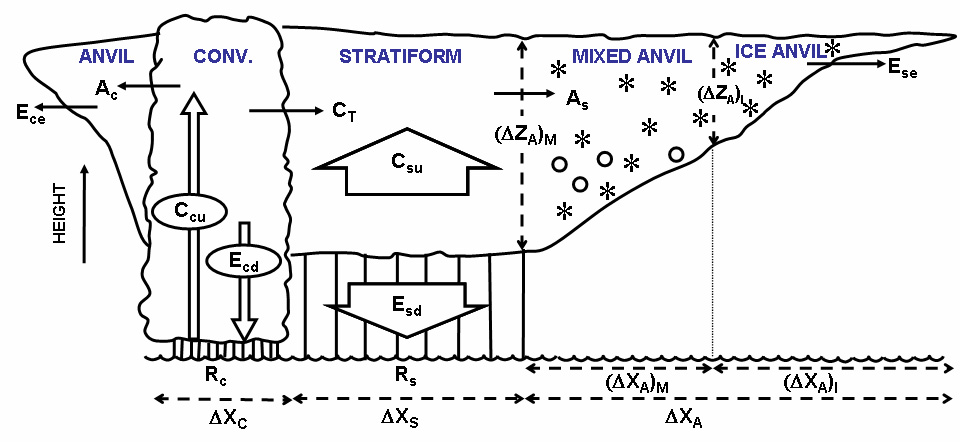 Adapted from Houze et al. (1980)
6/4/11
[Speaker Notes: Among other mechanisms, tropical cirrus are generated at the tops of cumulonimbus clouds. The net effect of tropical cirrus on surface temperatures depends on several factors including cloud height, cloud thickness, and ice crystal sizes.]
Radar ice water content & MAS retrievals
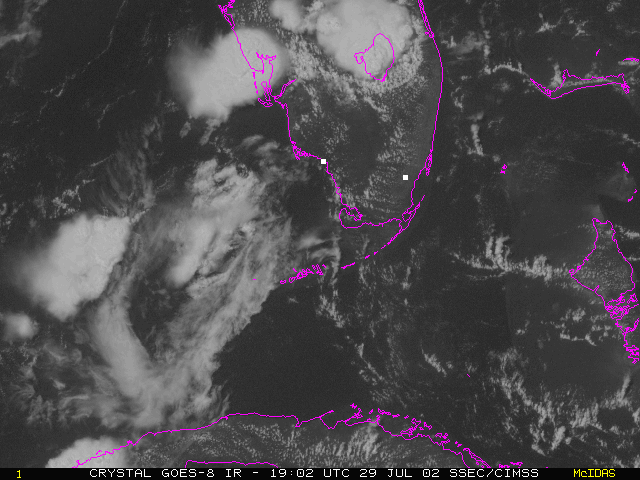 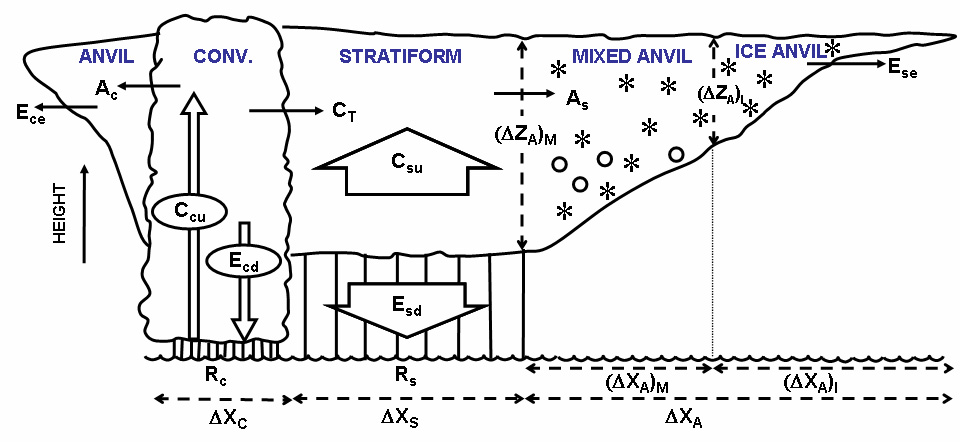 OT>4
MAS 11μm Brightness temp
Adapted from Houze et al. (1980)
MAS Effective radius
MAS optical thickness
See also  Yuan et al., JCLIM, 2010
6/4/11
Particle shapes: Research scanning polarimeter (RSP)
Measures Stokes I, Q & U
Polarized reflectance:


152 viewing angles ±60°
Wavelengths used:
865 nm: little absorption
1880 nm: H2O absorption; sees only very top of cloud
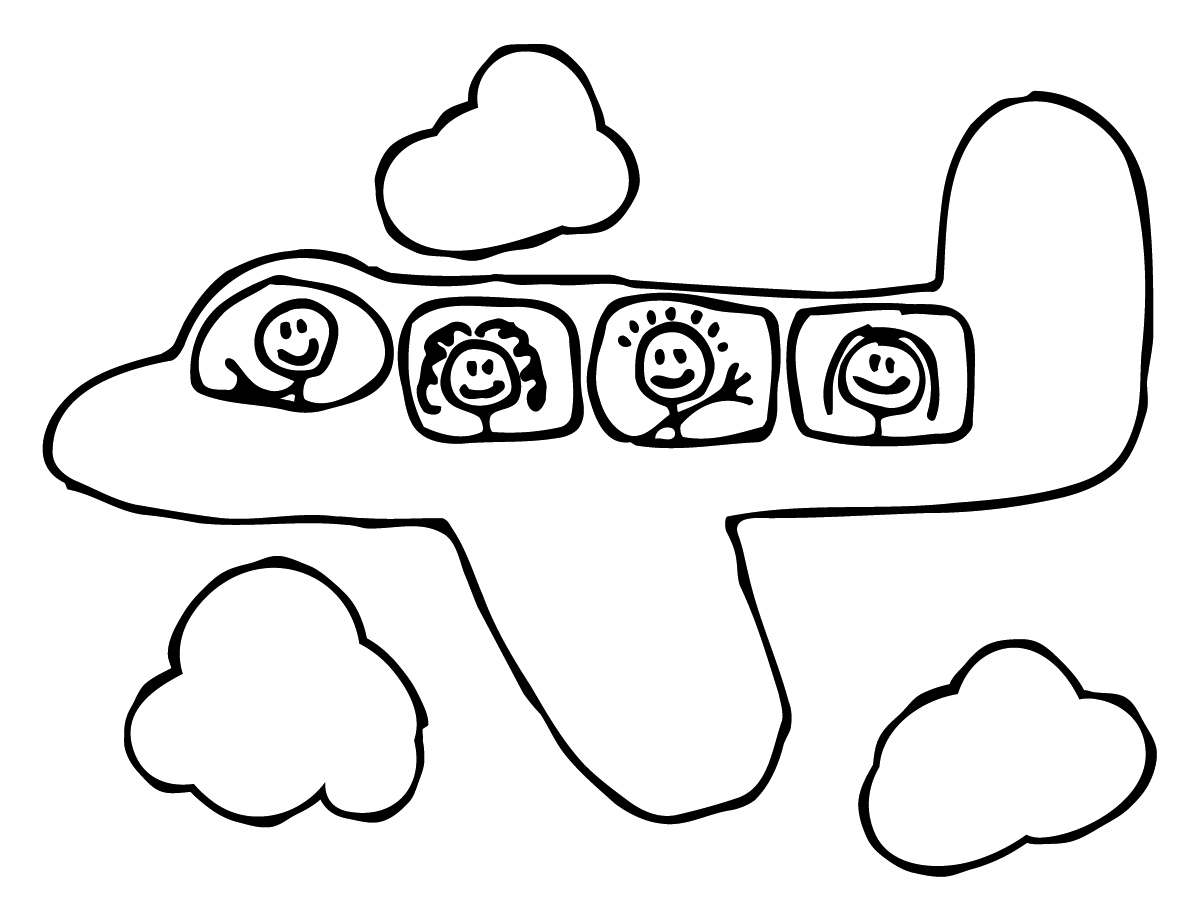 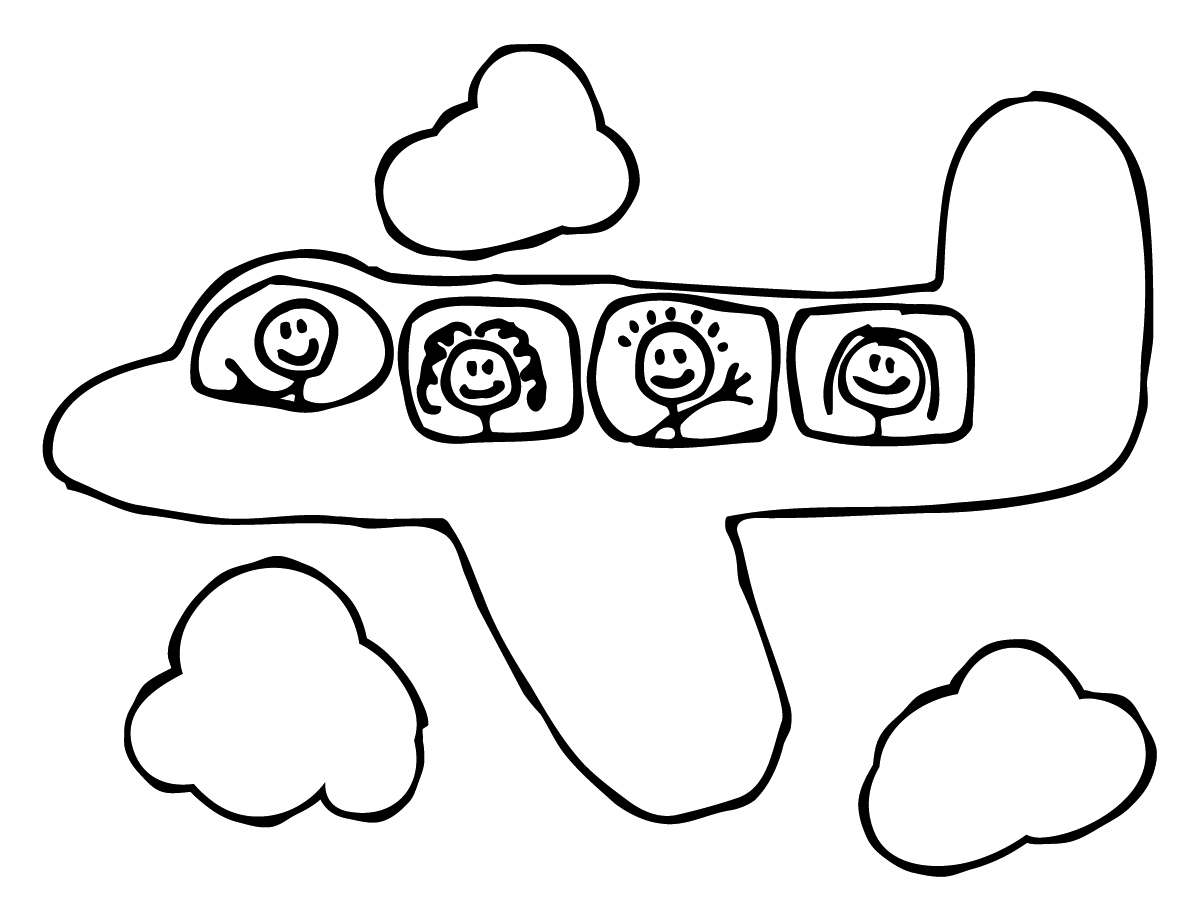 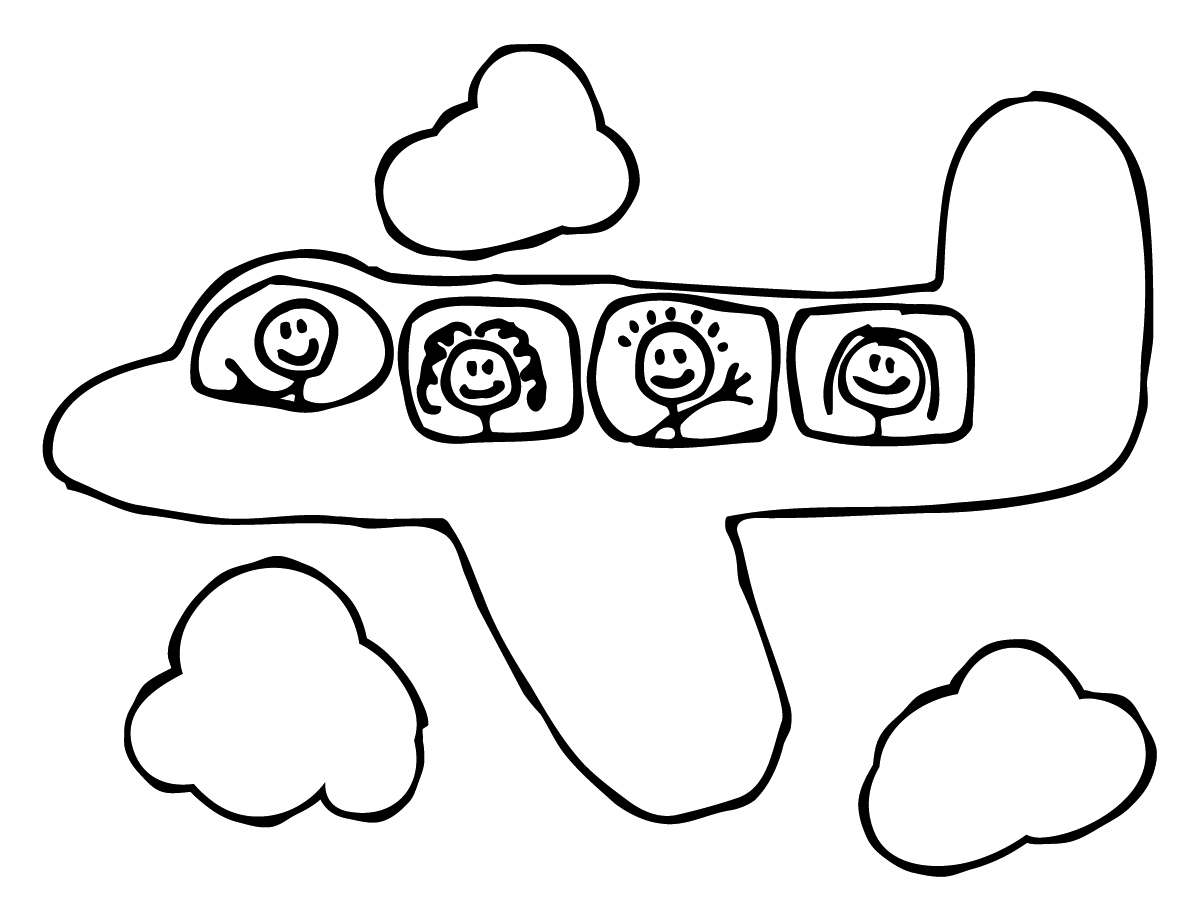 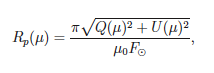 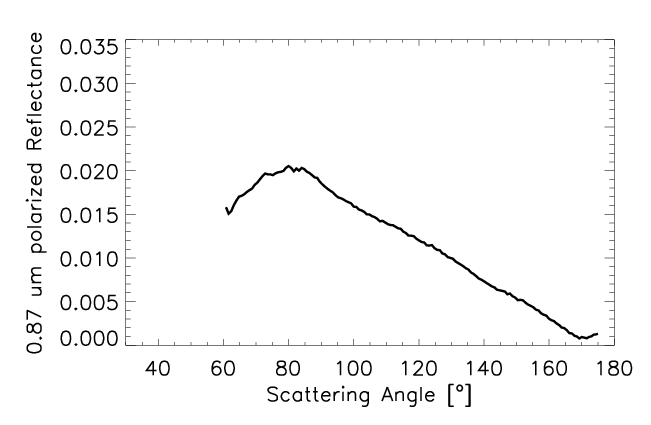 RSP measurement
6/4/11
Particle shapes: Research scanning polarimeter (RSP)
Polarized reflectance mainly determined by polarized phase function (P12) of ice crystals
P12 depends strongly on ice shape
particle roughness
Aspect ratio
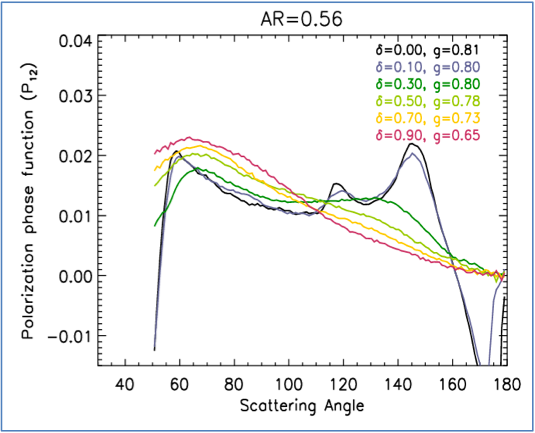 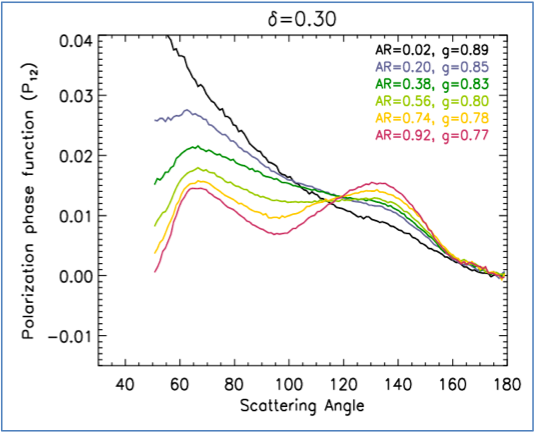 Thin plate
Rough plate
Thick plate
Pristine plate
6/4/11
RSP Polarized reflectance
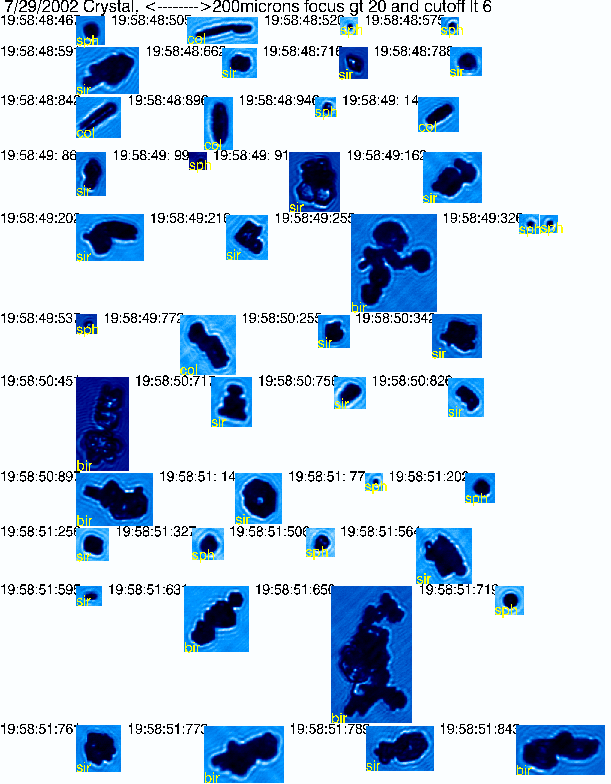 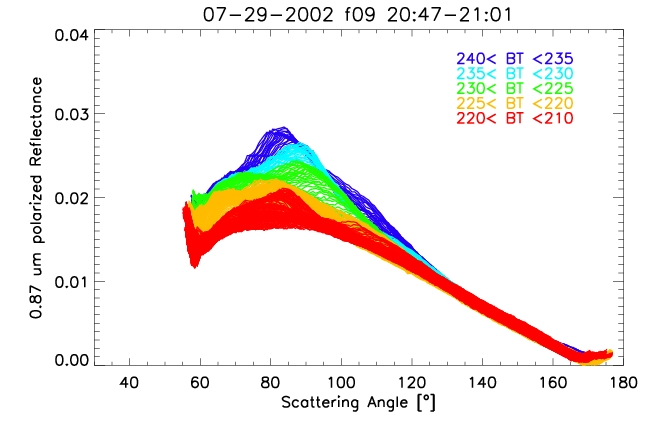 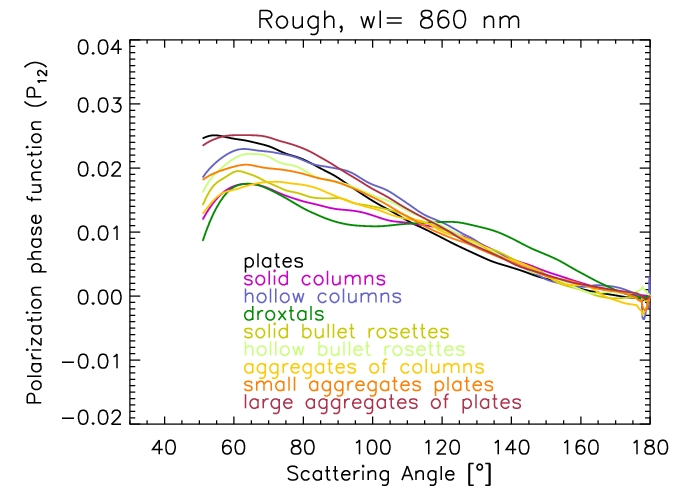 Aspect ratio ~0.1
Thanks to Ping Yang
?
Severely roughened ice
Aspect ratio ~0.8
6/4/11
1.88 μm H2O band: very top of cloud
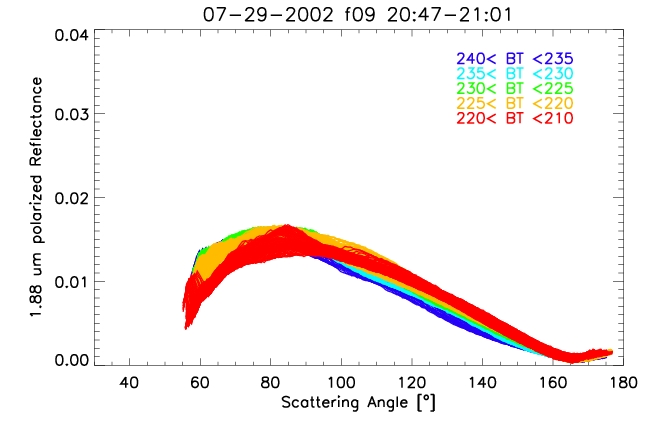 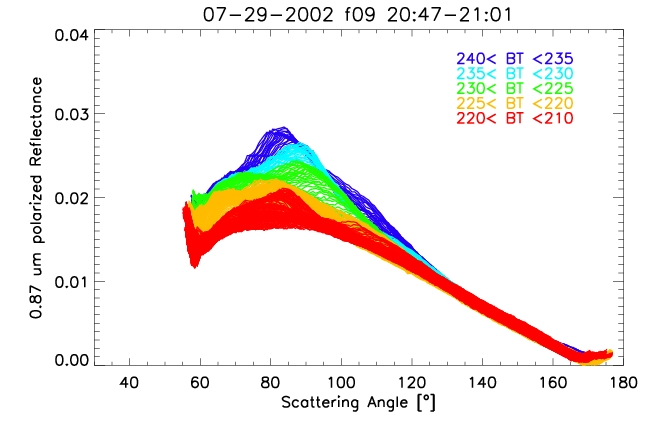 1.88 μm: 
Very top of cloud
0.87 μm: deeper layers
More extreme 
Aspect ratio 
deeper in
Aspect ratios ~1 at tops
		  of outflow
6/4/11
DHARMA model simulations
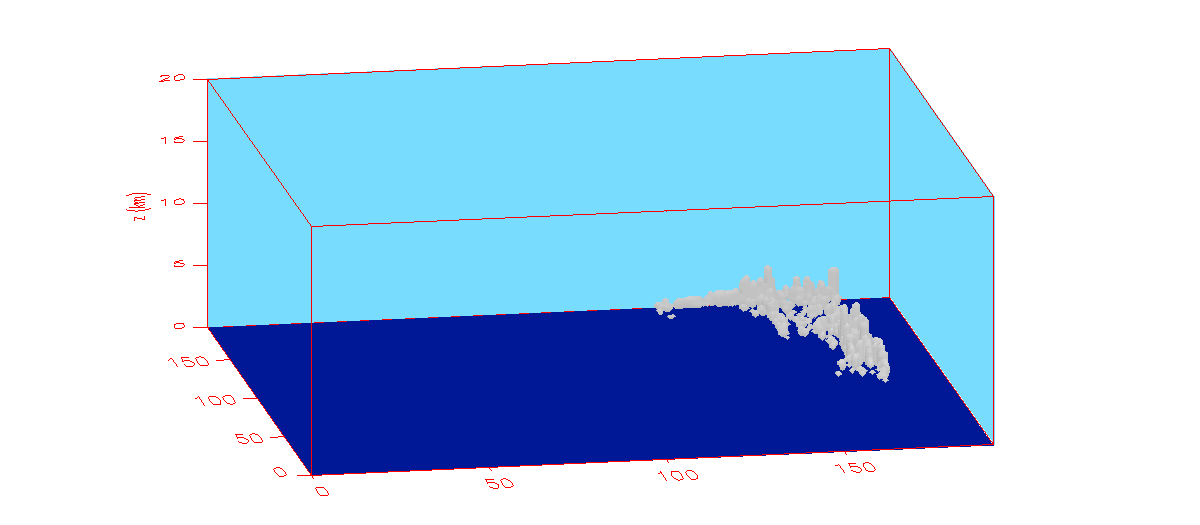 6/4/11
DHARMA model simulations(Ackerman et al., Nature 2004; Fridlind et al, science 2004; JGR 2007)
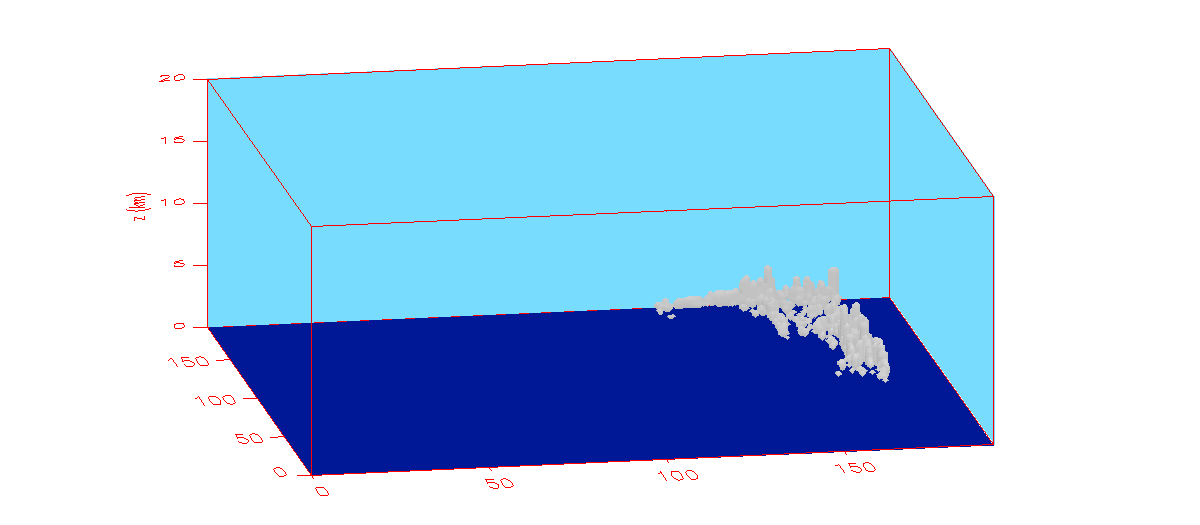 192 x 192 grid points, ~1km2 resolution, 50-250 m vertical 
Liquid, cloud ice and graupel  hydrometeor classes
36 mass-doubling size bins per class
Ice fall speeds modeled assuming mass, area and aspect ratio relationships (Böhm 1989)
Measured ice nuclei (IN) profiles
29 July: very high IN from African dust, 3 cm-3 (deMott et al., GRL, 2003)
6/4/11
DHARMA model results
6/4/11
DHARMA model results
6/4/11
Sensitivity to IN availability
Homogeneous
freezing
Heterogeneous
freezing
IN availability
6/4/11
Conclusions 1
Reff ~18 μm
Rough particles
Aspect ratio ~1
Reff ~22 μm
Rough particles
Aspect ratio ~0.1
Rough particles
Aspect ratio ~1.
6/4/11
Conclusions 2
Polarized reflectance <80o scattering angle not fit well by optical models

Cloud Resolving Model:
Ice crystal sizes sensitive to IN availability
Observed sizes matched only with high IN availability

For more on ice shapes from polarized reflectance   come see my poster today: XY74
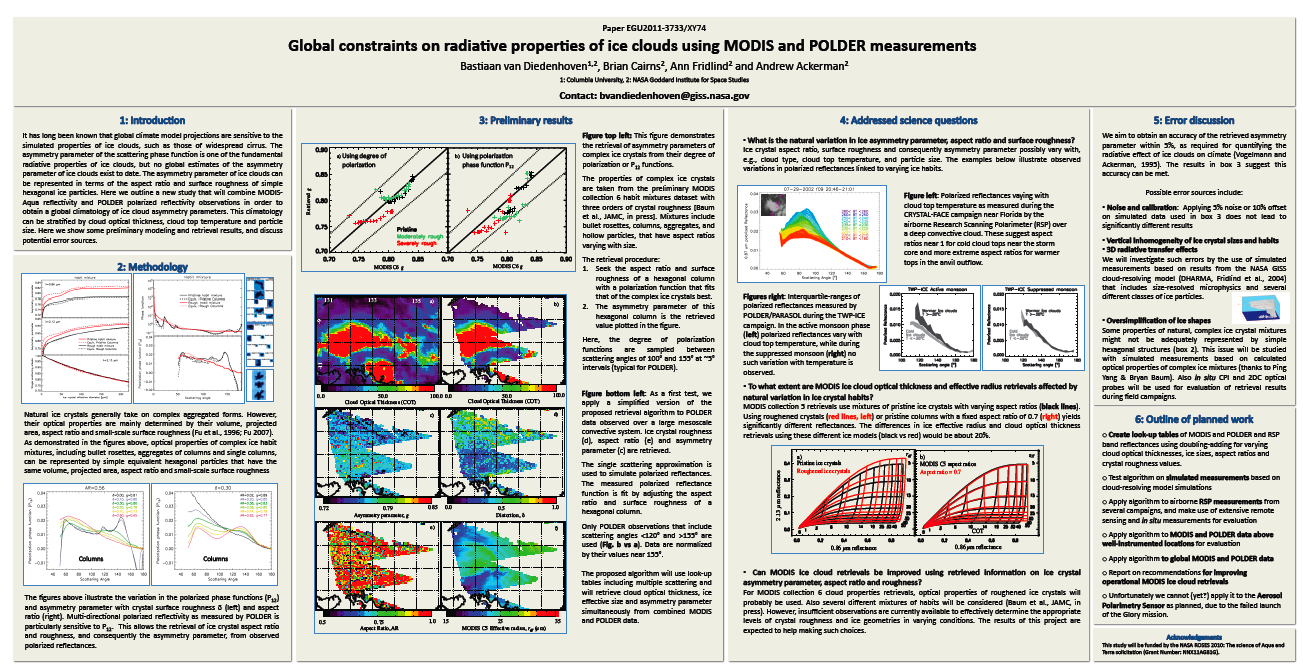 6/4/11